The 5000 
fed by Jesus
Demas
The Rich 
Young Ruler
14 Therefore when the people saw the sign which He had performed, they said, “This is truly the Prophet who is to come into the world.”
15 So Jesus, perceiving that they were intending to come and take Him by force to make Him king, withdrew again to the mountain by Himself alone. 
– John 6 (Jesus feeds 5000)
23 Epaphras, my fellow prisoner in Christ Jesus, greets you, 24 as do Mark, Aristarchus, Demas, Luke, my fellow workers. (Paul to Philemon)
14 Luke, the beloved physician, sends you his greetings, and also Demas. (Paul to the Church at Colossae)
10 for Demas, having loved this present world, has deserted me and gone to Thessalonica…
(Paul to Timothy 
2nd Timothy 4)
24 So when the crowd saw that Jesus was not there, nor His disciples, they themselves got into the small boats, and came to Capernaum seeking Jesus. 25 When they found Him on the other side of the sea, they said to Him, “Rabbi, when did You get here?”
– John 6 (Jesus feeds 5000)
17 As He was setting out on a journey, a man ran up to Him and knelt before Him, and asked Him, “Good Teacher, what shall I do to inherit eternal life?”… 20 And he said to Him, “Teacher, I have kept all these things from my youth up.”– Mark 10 (Jesus and the Rich Young Ruler)
66 As a result of this many of His disciples withdrew and were not walking with Him anymore. John 6 
(Jesus feeds 5000)
22 But at these words he was saddened, and he went away grieving, for he was one who owned much property.
(Mark 10 Jesus and the Rich Young Ruler)
When things got hard, they all abandoned the Lord
They all eagerly sought Jesus because they viewed Him as more than just a man.
Let’s play the commonality game! What do these three groups of people have in common?
All the aforementioned people were akin to the rocky soil in Mark 4
5 Other seed fell on the rocky ground where it did not have much soil; and immediately it sprang up because it had no depth of soil. 6 And after the sun had risen, it was scorched; and because it had no root, it withered away.
16 In a similar way these are the ones on whom seed was sown on the rocky places, who, when they hear the word, immediately receive it with joy;17 and they have no firm root in themselves, but are only temporary; then, when affliction or persecution arises because of the word, immediately they fall away.
Firm roots matter…
Rooted: usually an agricultural term- to cause to strike root, to strengthen with roots, to render firm, to fix, establish, cause a person or a thing to be thoroughly grounded
Grounded: usually an architectural term - to lay a basis for, i.e. (literally) erect, or (figuratively) consolidate:—(lay the) found(- ation), ground, settle

Being rooted and grounded isn’t just about having some roots, it’s making sure that those roots are firmly positioned                 in the Lord.
Rooted and Groundedin the love of our Lord
Lessons from the book of Ephesians
14 For this reason I bow my knees before the Father, 15 from whom every family in heaven and on earth derives its name, 16 that He would grant you, according to the riches of His glory, to be strengthened with power through His Spirit in the inner man, 17 so that Christ may dwell in your hearts through faith; and that you, being rooted and grounded in love, 18 may be able to comprehend with all the saints what is the breadth and length and height and depth, 19 and to know the love of Christ which surpasses knowledge, that you may be filled up to all the fullness of God. Ephesians 3:14-19
A Love Worth Being Rooted and Grounded In
29 for no one ever hated his own flesh, but nourishes and cherishes it, just as Christ also does the church, 30 because we are members of His body. 31 For this reason a man shall leave his father and mother and shall be joined to his wife, and the two shall become one flesh.
5 Therefore be imitators of God, as beloved children; 2 and walk in love, just as Christ also loved you and gave Himself up for us, an offering and a sacrifice to God as a fragrant aroma.
25 …Love your wives, just as Christ also loved the church and gave Himself up for her, 26 so that He might sanctify her, having cleansed her by the washing of water with the word, 27 that He might present to Himself the church in all her glory, having no spot or wrinkle or any such thing; but that she would be holy and blameless…
15 but speaking the truth in love, we are to grow up in all aspects into Him who is the head, even Christ, 16 from whom the whole body, being fitted and held together by what every joint supplies, according to the proper working of each individual part, causes the growth of the body for the building up of itself in love.
4 But God, being rich in mercy, because of His great love with which He loved us, 5 even when we were dead in our transgressions, made us alive together with Christ (by grace you have been saved), 6 and raised us up with Him, and seated us with Him in the heavenly places in Christ Jesus
4 just as He chose us in Him before the foundation of the world, that we would be holy and blameless before Him. In love 5 He predestined us to adoption as sons through Jesus Christ to Himself, according to the kind intention of His will
Rooted and grounded in our adoption as children of the Lord (1:4-5)
Rooted and grounded in the transformative grace of God (2:4-6)
Rooted and grounded in the love of the truth (4:13-16)
Rooted and grounded in the sacrifice of the Lord (5:1-2)
Rooted and grounded in our marriage to the Lord (5:25-27, 29-31)
How do we get rooted and grounded?
Understand that there is only one firm foundation worth rooting in: Jesus the Christ 

Uproot and dig deep
Deep in prayer
Deep in faith
Deep in obedience

Remember that these are continual
46“Why do you call Me, ‘Lord, Lord,’ and do not do what I say? 47 Everyone who comes to Me and hears My words and acts on them, I will show you whom he is like: 48 he is like a man building a house, who dug deep and laid a foundation on the rock; and when a flood occurred, the torrent burst against that house and could not shake it, because it had been well built. 49 But the one who has heard and has not acted accordingly, is like a man who built a house on the ground without any foundation; and the torrent burst against it and immediately it collapsed, and the ruin of that house was great.”
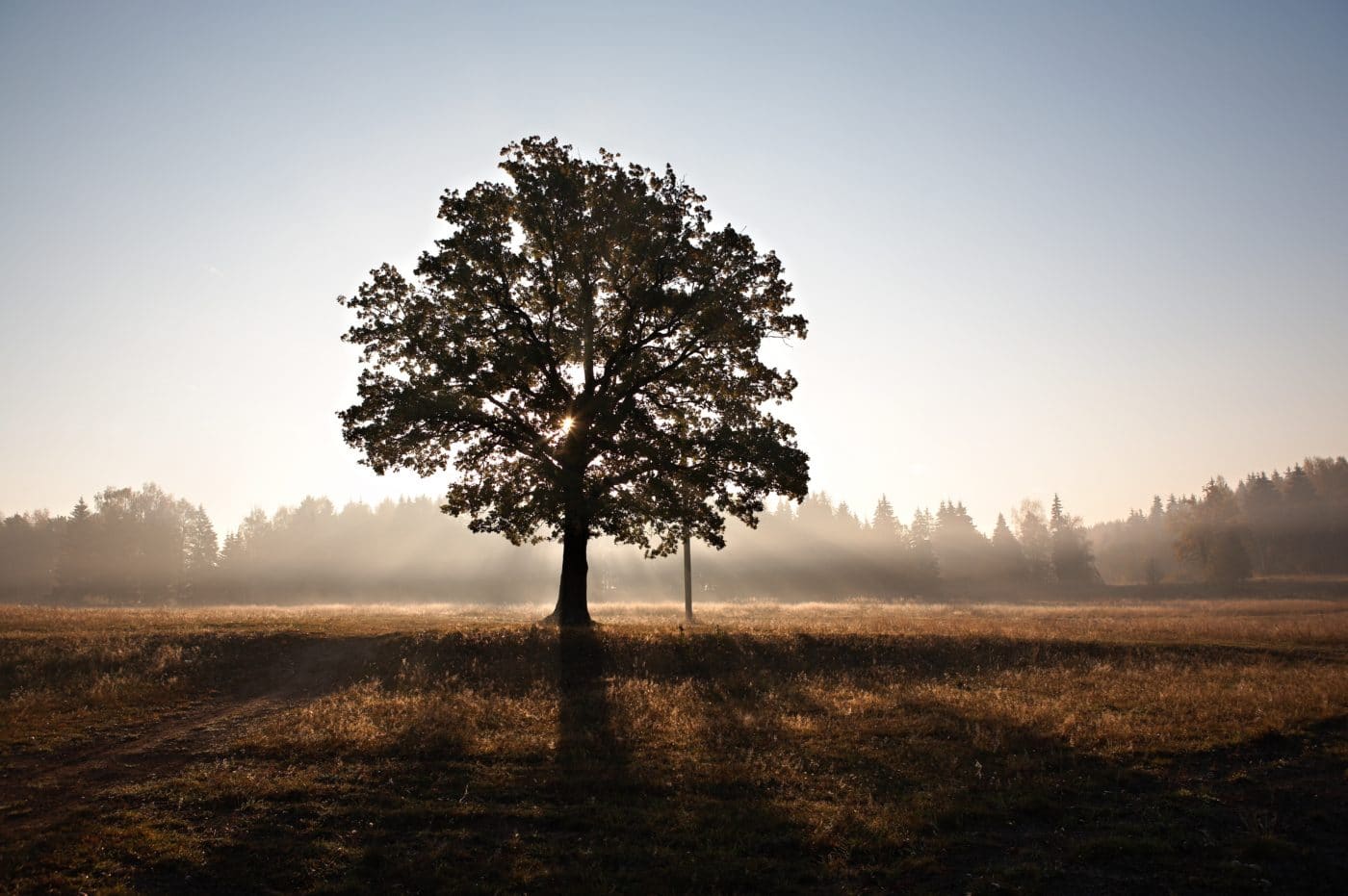 What grows out of those firm roots?
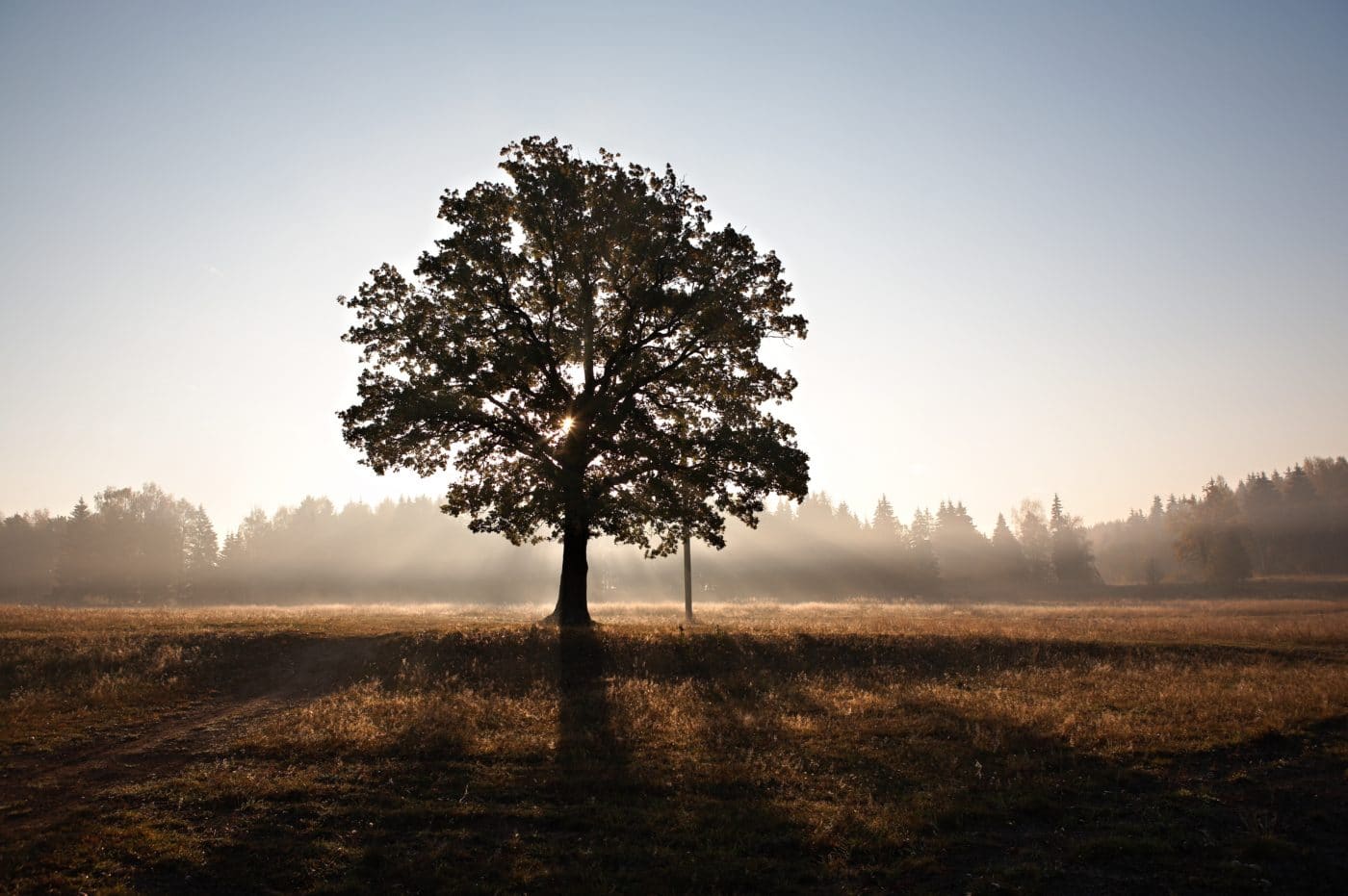 A people filled with the fullness of God
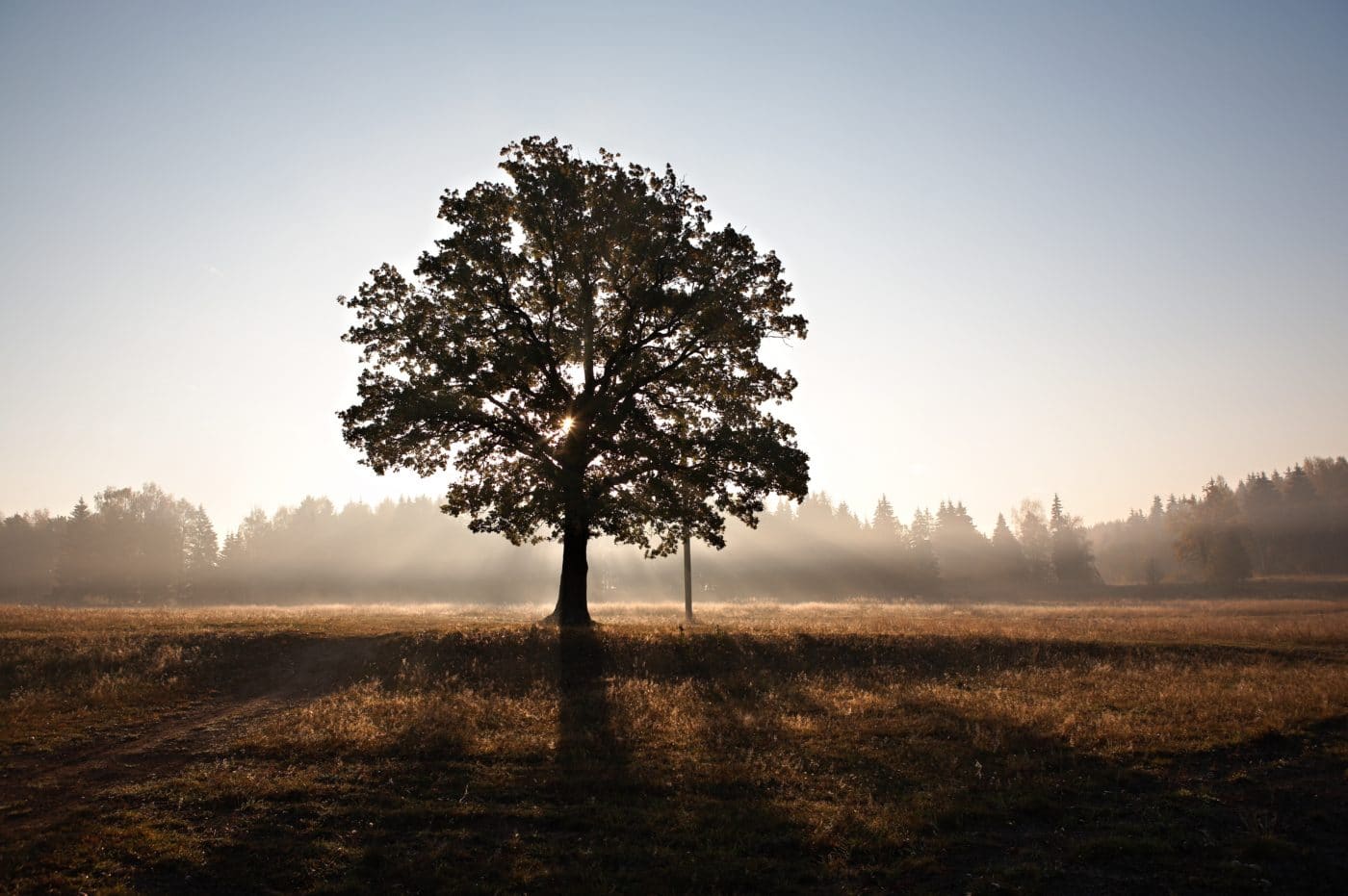 A people who causes others to grow up into the Lord as well
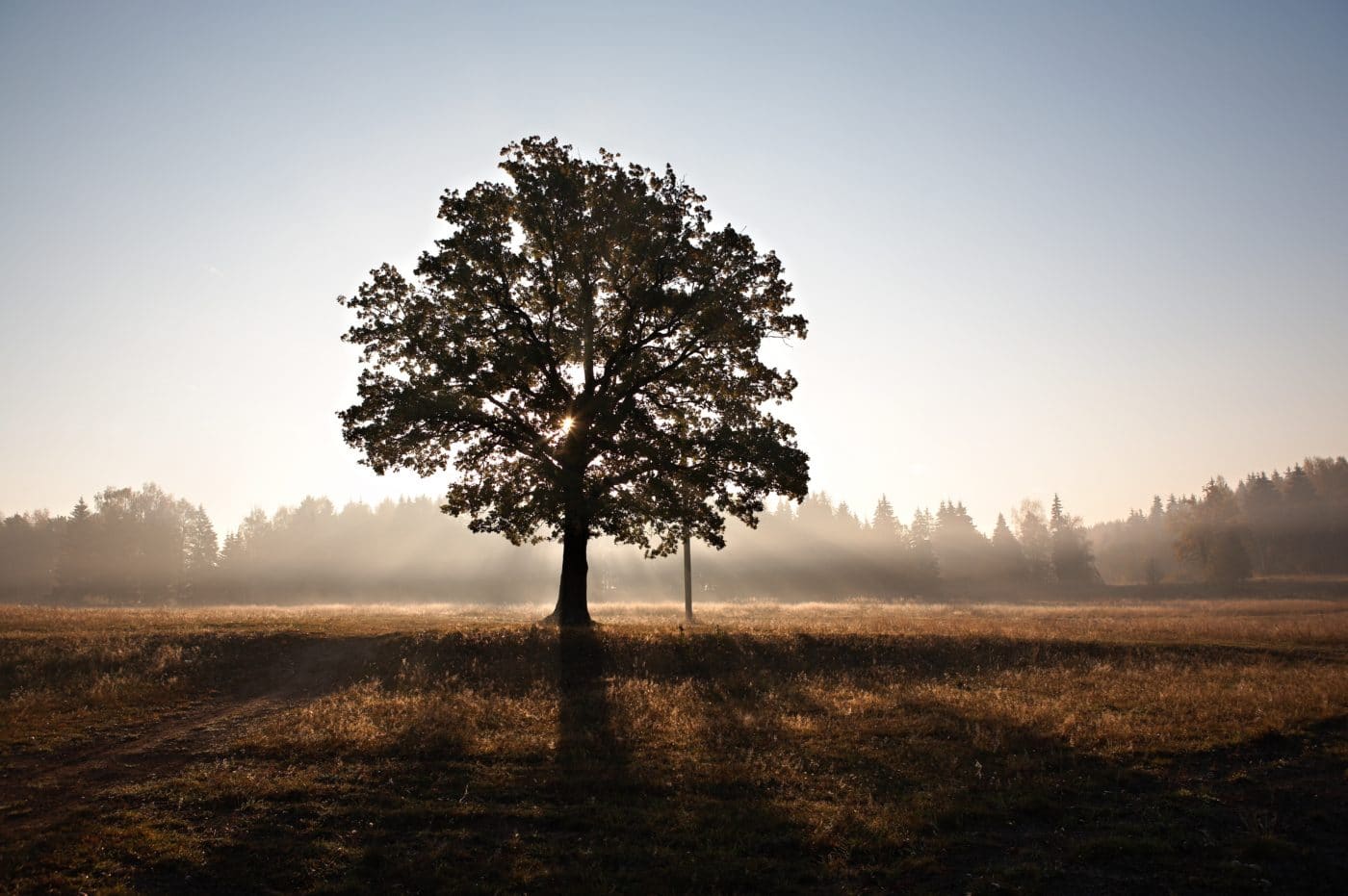 A people who through the knowledge of God come to glorify Him as He deserves
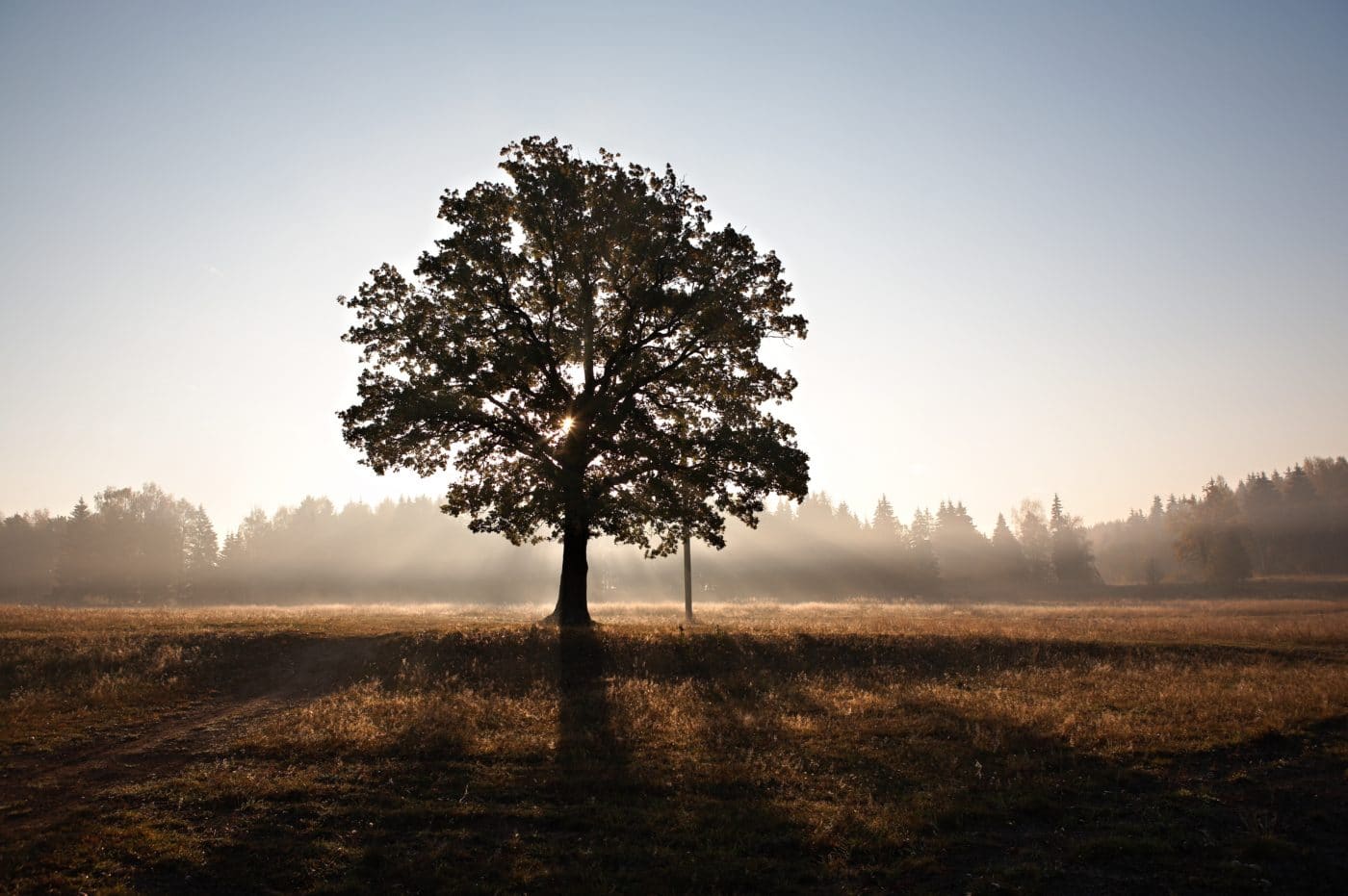